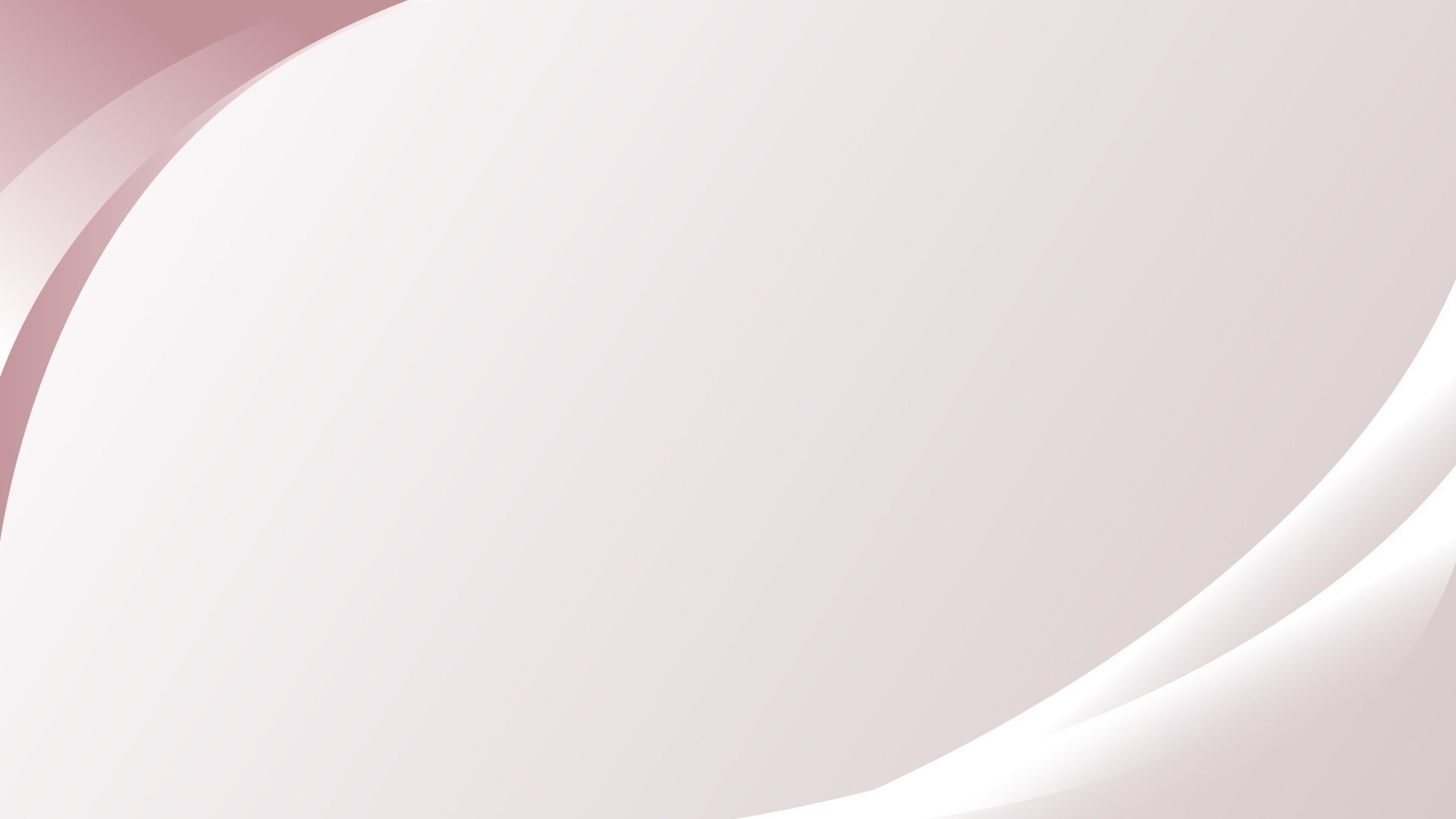 Муниципальное бюджетное дошкольное образовательное  учреждение
«Детский  сад общеразвивающего  вида № 16 «Колокольчик»
Краткая  презентацияАдаптированной  образовательной  программы дошкольного образования МБДОУ Д/с №16 «Колокольчик»для детей  с тяжелым нарушением речи (далее – ТНР)
г .Шадринск, 2023 год
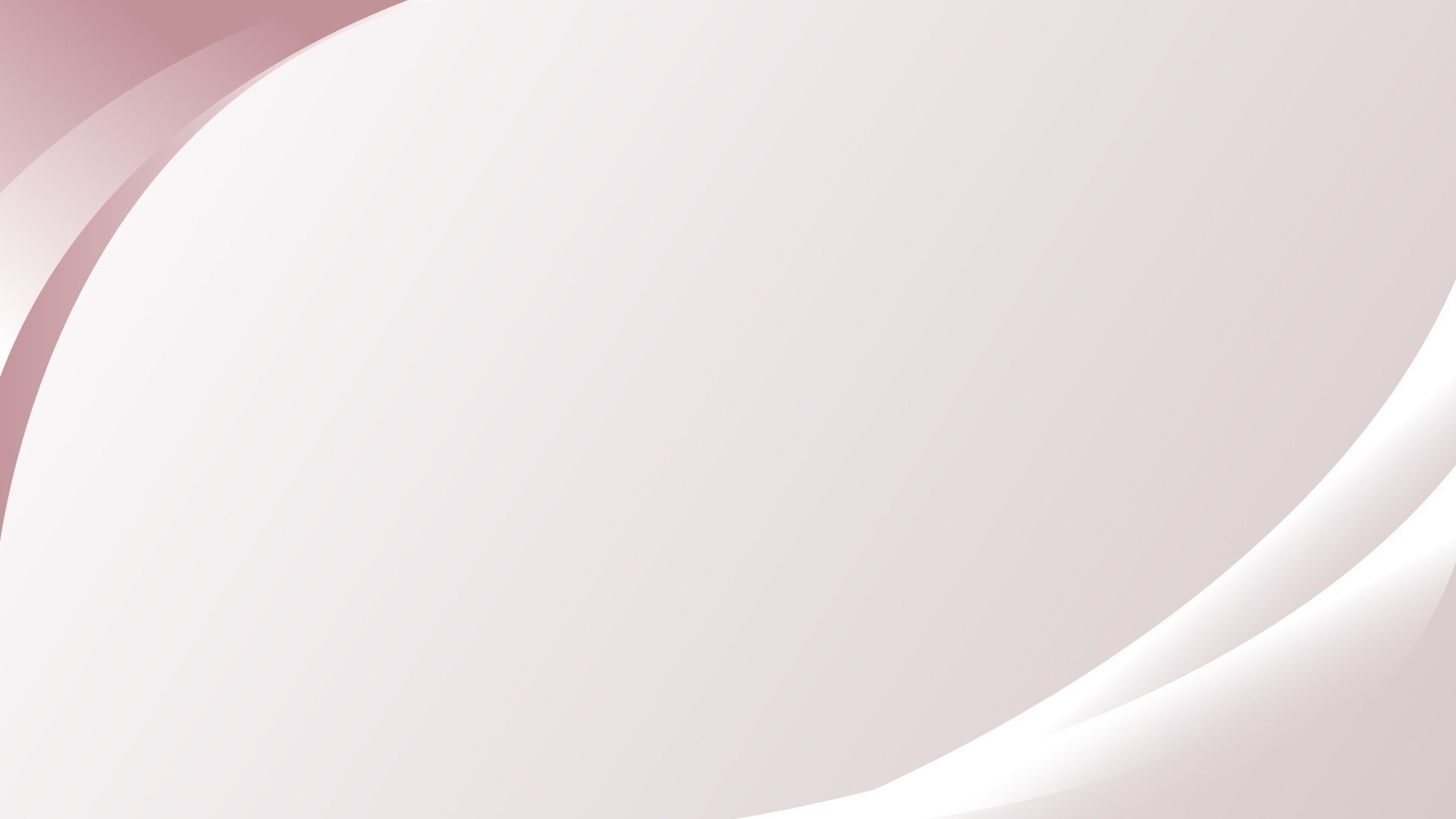 Организация  режима  пребывания  детей:
Режим работы: 12-ти часовое  пребывание  воспитанников при  5-ти дневной рабочей неделе.
Работа по реализации  АОП ДО проводится в течение года и делится на два периода:
Первый период (с 01 сентября по 31 мая)
Второй период  (с 01 июня по 31 августа)
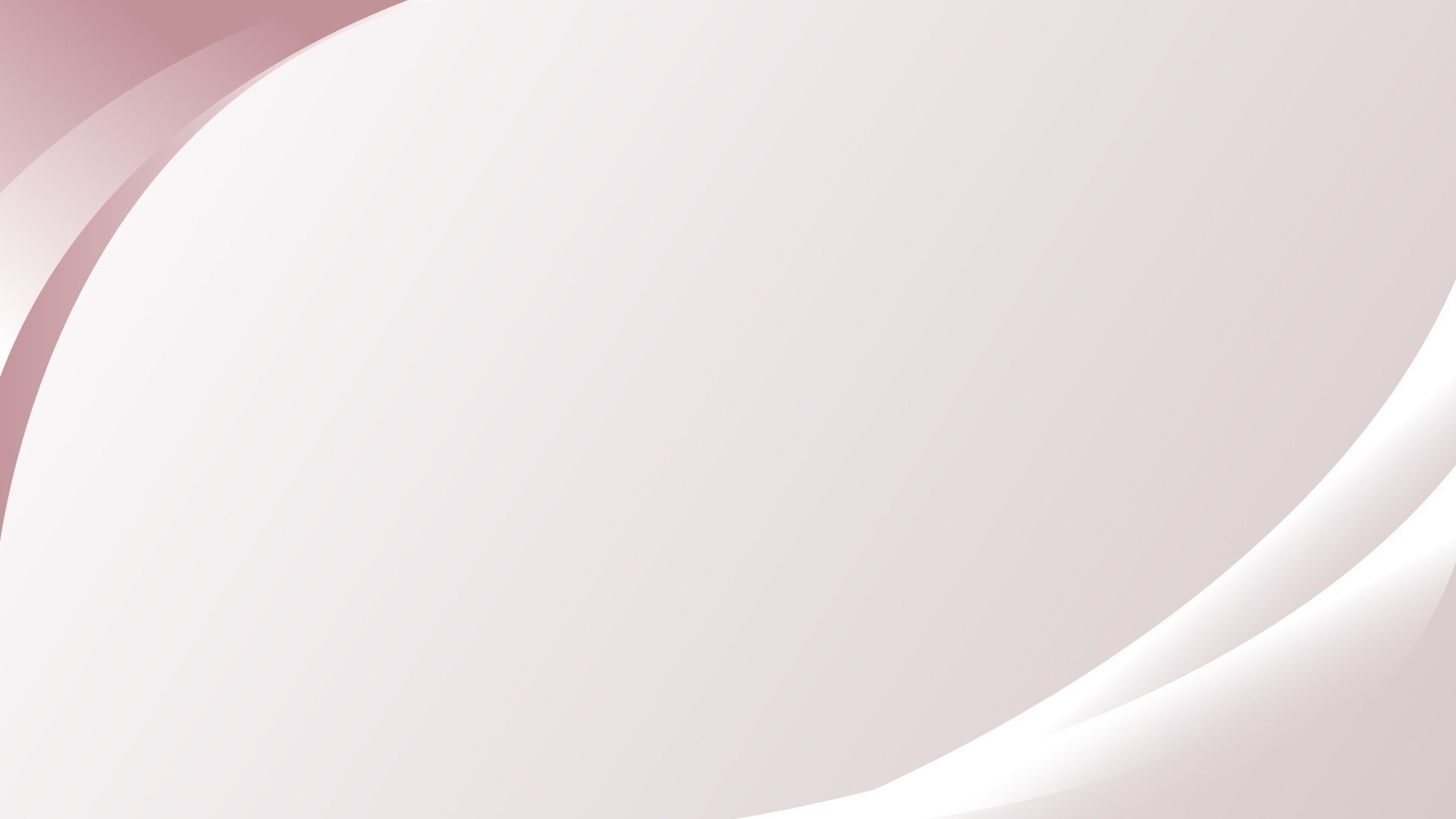 Возрастные  и  иные  категории детей, на которых ориентирована  АОП ДО
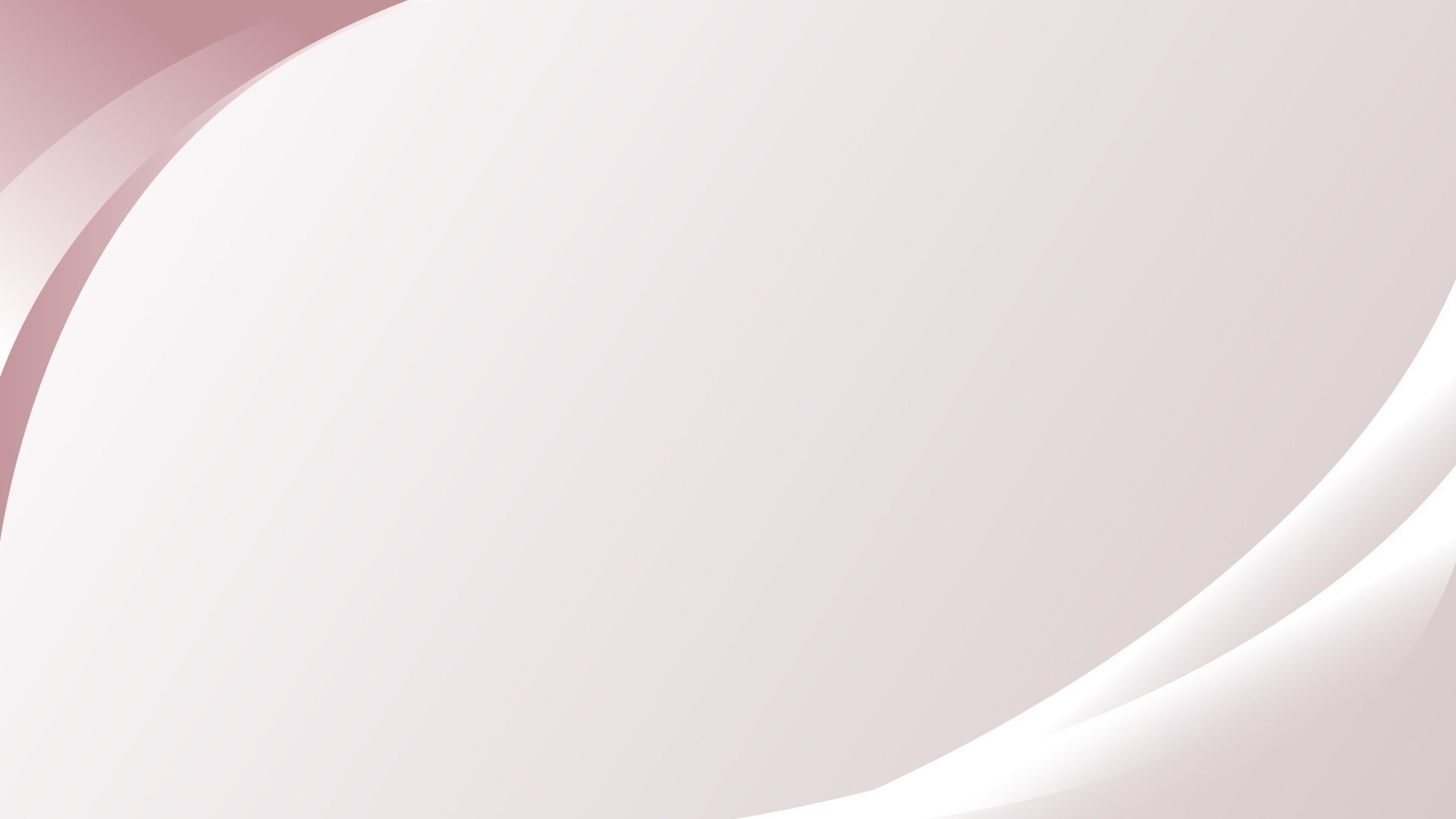 Адаптированная образовательная программа дошкольного образования для обучающихся с ограниченными возможностями здоровья (далее – АОП ДО) Муниципального бюджетного дошкольного образовательного учреждения «Детский сад общеразвивающего вида № 16 «Колокольчик»  разработана в соответствии с Федеральной адаптированной образовательной программой дошкольного образования для обучающихся с ограниченными возможностями здоровья, утвержденной приказом Министерства просвещения Российской Федерации от 24 ноября 2022 г. № 1022 (зарегистрирован Министерством юстиции Российской Федерации 27 января 2023 г., регистрационный № 72149) и Федеральным государственным образовательным стандартом дошкольного образования (далее – ФГОС ДО).
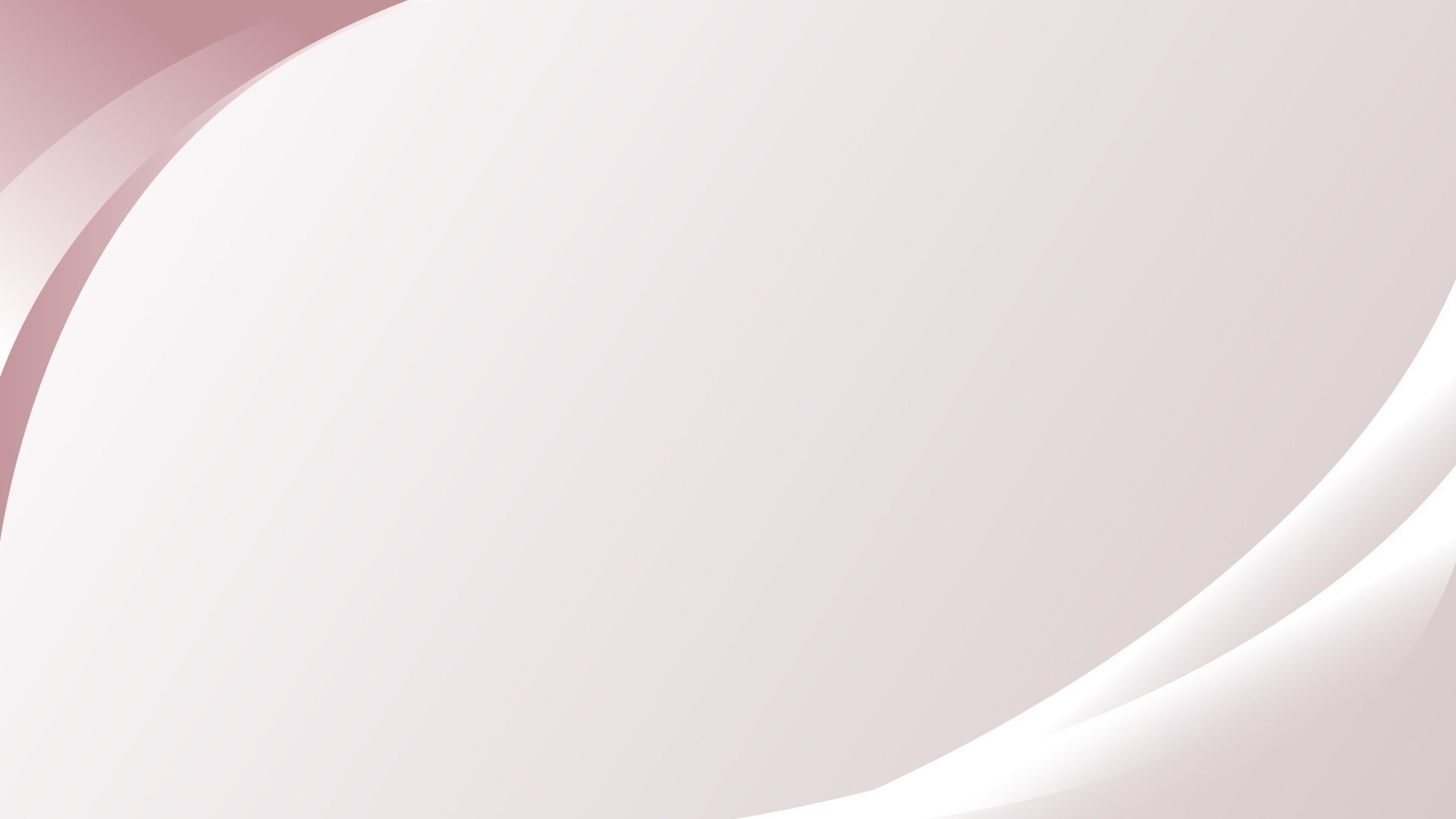 АОП является документом, в соответствии с которым ДОО, осуществляет образовательную деятельность на уровне дошкольного образования для обучающихся дошкольного возраста с ограниченными возможностями здоровья (далее - ОВЗ) для обучающихся с тяжелыми нарушениями речи (далее - ТНР).      АОП ДО определяет цель, задачи, планируемые результаты, содержание и организацию образовательного процесса на ступени дошкольного образования.       АОП ДО реализуется на государственном языке Российской Федерации – русском.
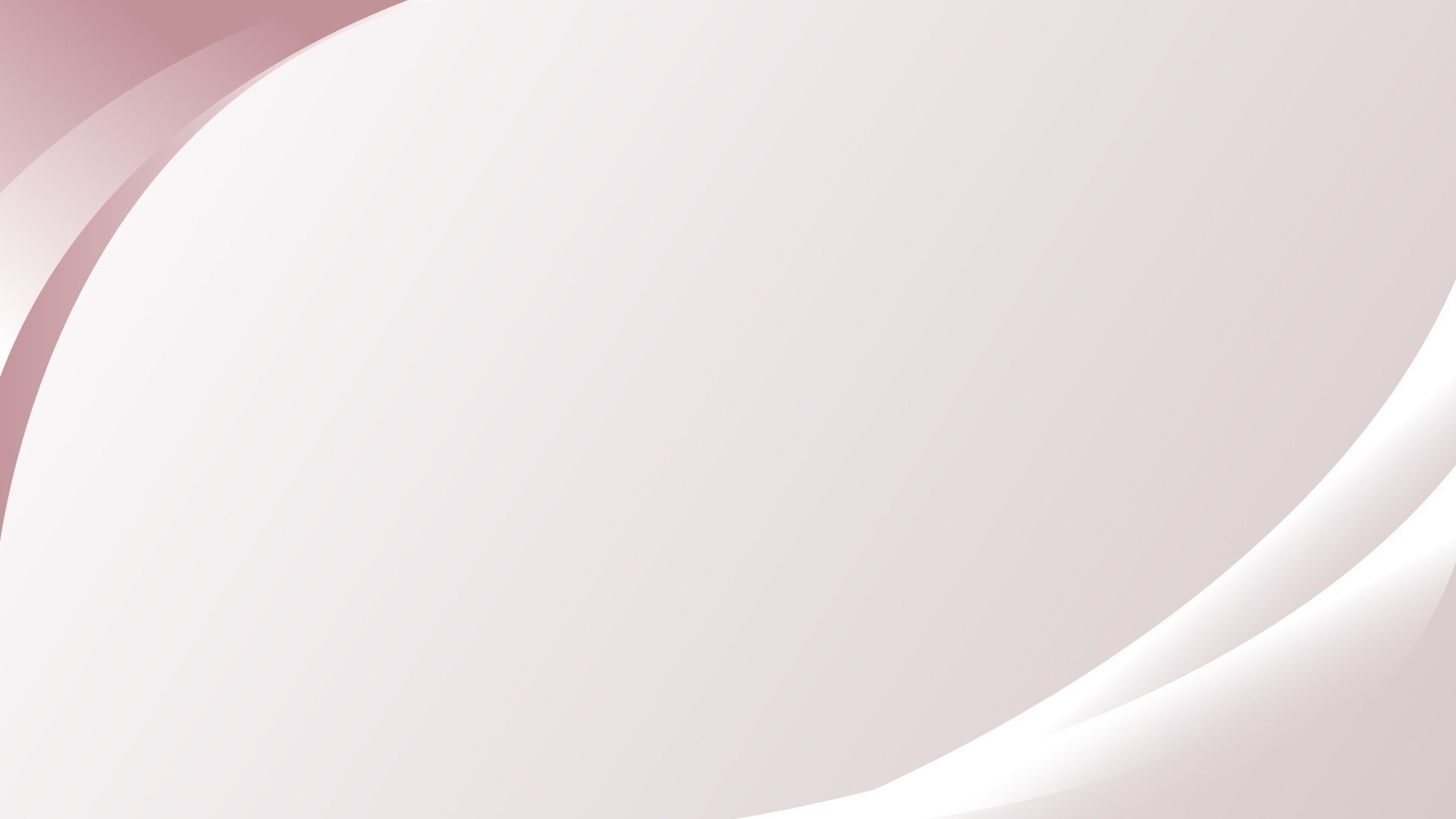 АОП ДО включает
Три  основных раздела:
Целевой
Содержательный
организационный
Целевой раздел: включает пояснительную записку, планируемые результаты освоения Программы, определяет ее цели и задачи, принципы и подходы к формированию Программы, планируемые результаты ее освоения в виде целевых ориентиров.
Содержательный раздел программы включает описание коррекционно-развивающей работы, обеспечивающей адаптацию и включение обучающихся с ОВЗ в социум.
Организационный раздел программы содержит психолого-педагогические условия, обеспечивающие развитие ребенка той или иной нозологической группы, особенности организации РППС,  календарный план воспитательной работы с перечнем основных государственных и народных праздников, памятных дат в календарном плане воспитательной работы.
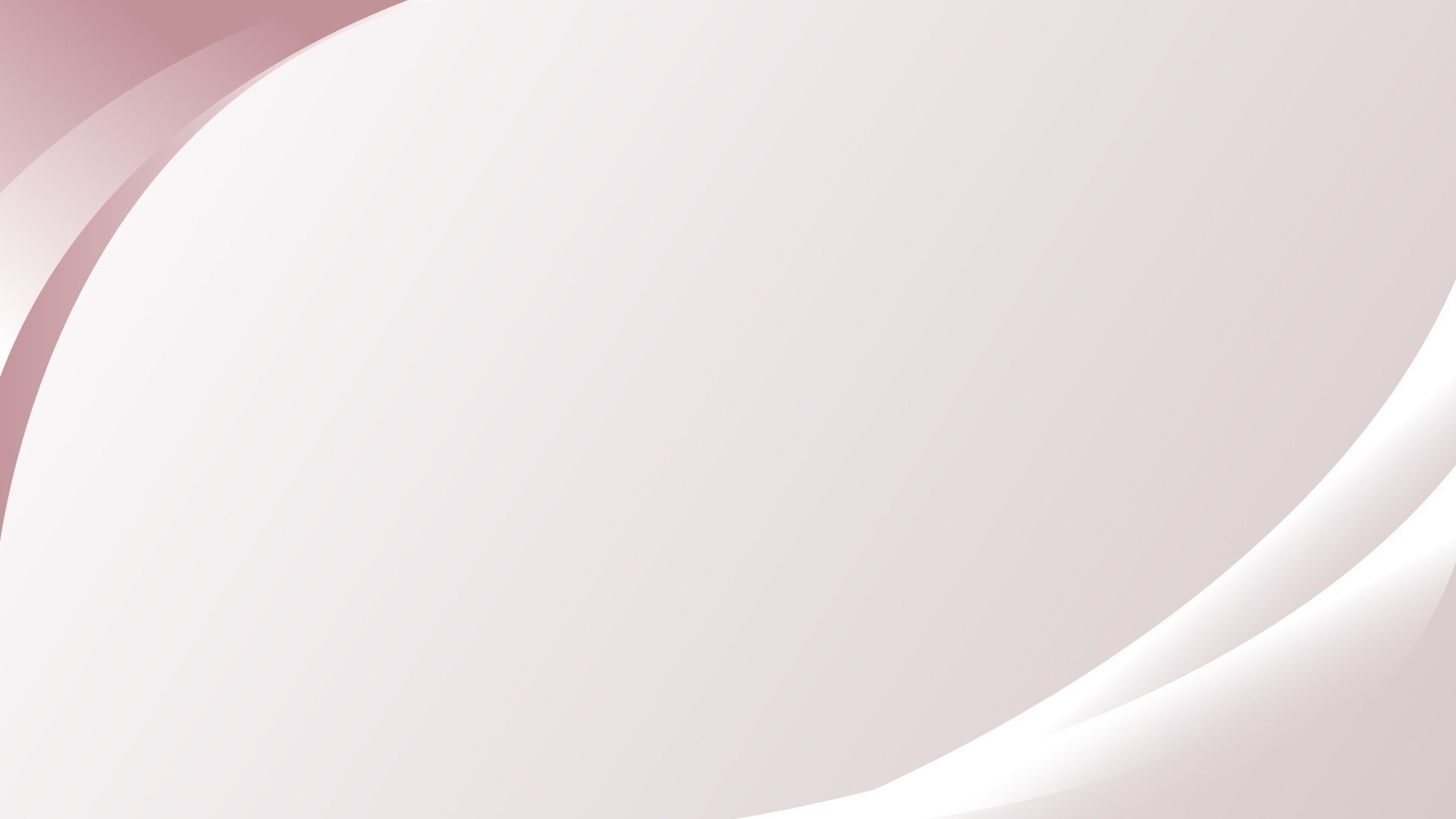 Цель реализации  АОП ДО: обеспечение условий для дошкольного образования, определяемых общими и особыми потребностями обучающегося раннего и дошкольного возраста с ОВЗ, индивидуальными особенностями его развития и состояния здоровья.
Задачи  АОП ДО:-реализация содержания  ФАОП ДО;- коррекция недостатков психофизического развития обучающихся с ОВЗ;- охрана и укрепление физического и психического здоровья обучающихся с ОВЗ;- обеспечение равных возможностей для полноценного развития ребенка с ОВЗ в период дошкольного образования независимо от места проживания, пола, нации, языка, социального статуса;- создание благоприятных условий развития в соответствии с их возрастными, психофизическими и индивидуальными особенностями, развитие способностей и творческого потенциала каждого ребенка с ОВЗ как субъекта отношений с педагогическим работником, родителями, другими детьми;- объединение обучения и воспитания в целостный образовательный процесс на основе духовно-нравственных и социокультурных ценностей, принятых в обществе правил и норм поведения в интересах человека, семьи, общества;- формирование общей культуры личности обучающихся с ОВЗ, развитие их социальных, нравственных, эстетических, интеллектуальных, физических качеств, инициативности, самостоятельности и ответственности ребенка, формирование предпосылок учебной деятельности;- формирование социокультурной среды, соответствующей психофизическим и индивидуальным особенностям развития обучающихся с ОВЗ;- обеспечение психолого-педагогической поддержки родителей (законных представителей) и повышение их компетентности в вопросах развития, образования, реабилитации (абилитации), охраны и укрепления здоровья обучающихся с ОВЗ;- обеспечение преемственности целей, задач и содержания дошкольного и начального общего образования.
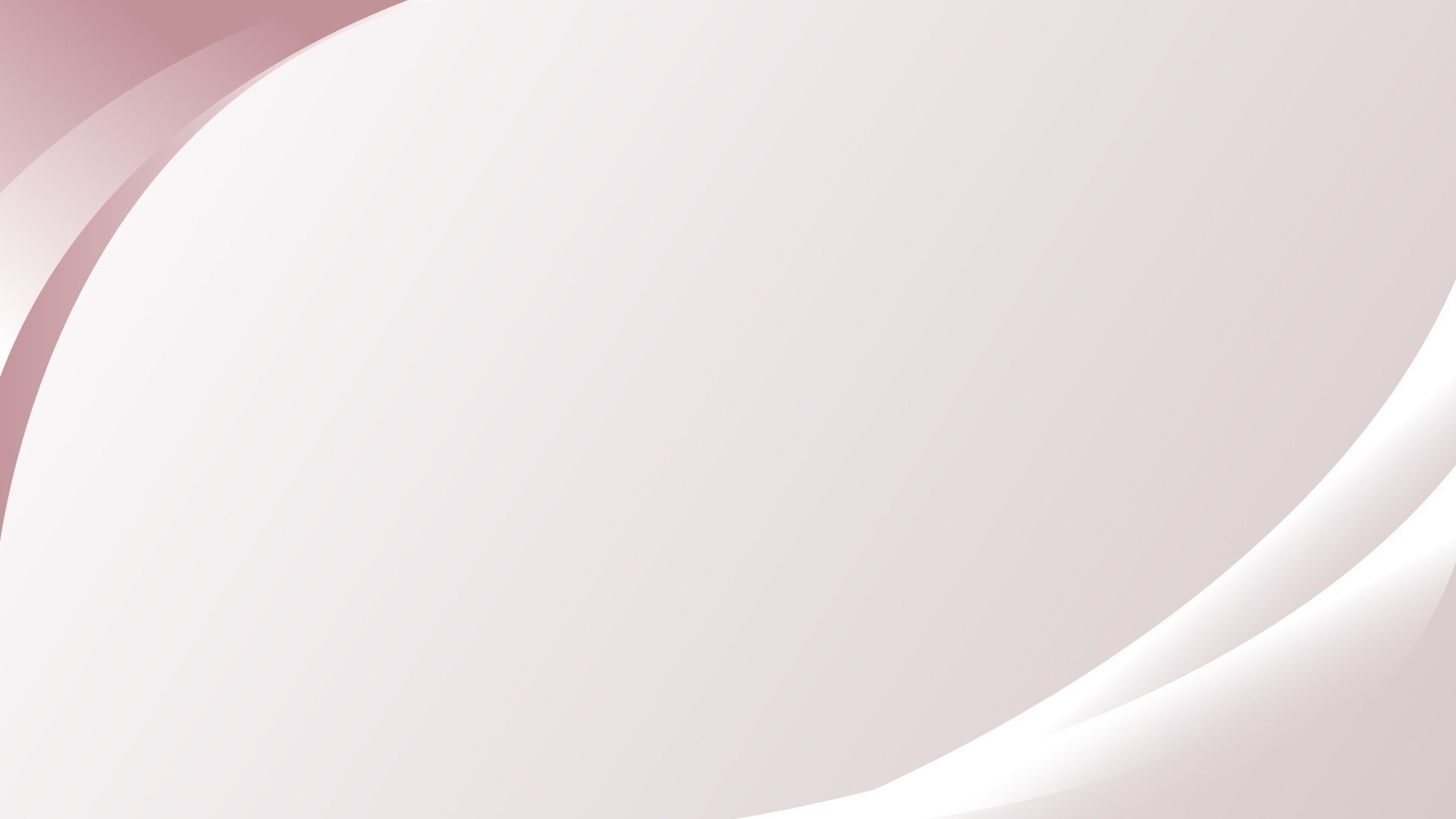 Коррекционно-развивающая работа  с детьми с ТНР
Коррекционная   работа  обеспечивает:- выявление особых образовательных потребностей обучающихся с ТНР, обусловленных недостатками в их психофизическом и речевом развитии;- осуществление индивидуально-ориентированной психолого-педагогической помощи обучающимся с ТНР с учетом их психофизического, речевого развития, индивидуальных возможностей и в соответствии с рекомендациями психолого-медико-педагогической комиссии;- возможность  освоения  детьми  с  ТНР  федеральной   адаптированной   основной  образовательной    программы  дошкольного  образования.
Задачи коррекционно-развивающей работы:
- определение особых образовательных потребностей обучающихся с ТНР, обусловленных уровнем их речевого развития и степенью выраженности нарушения;
- коррекция речевых нарушений на основе координации педагогических, психологических и медицинских средств воздействия;
- оказание родителям (законным представителям) обучающихся с ТНР консультативной и методической помощи по особенностям развития обучающихся с ТНР и направлениям коррекционного воздействия.
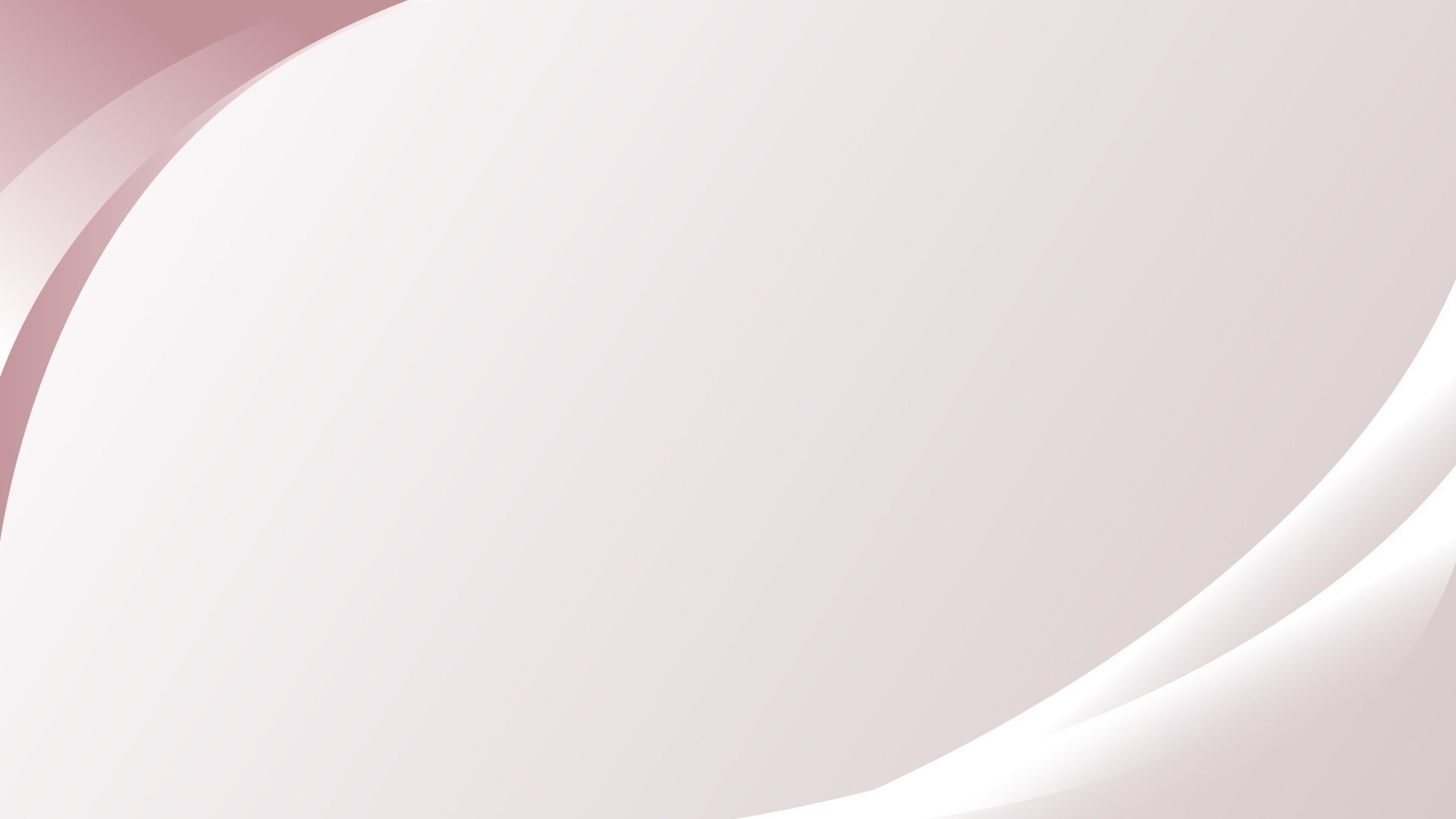 Коррекционная  работа  предусматривает:
- проведение индивидуальной и подгрупповой логопедической работы, обеспечивающей удовлетворение особых образовательных потребностей обучающихся с ТНР с целью преодоления неречевых и речевых расстройств;- достижение уровня речевого развития, оптимального для ребенка и обеспечивающего возможность использования освоенных умений и навыков в разных видах детской деятельности и в различных коммуникативных ситуациях;- обеспечение коррекционной направленности при реализации содержания образовательных областей и воспитательных мероприятий;- психолого-педагогическое сопровождение семьи (законных представителей) с целью ее активного включения в коррекционно-развивающую работу с детьми; организацию партнерских отношений с родителям (законным представителям).
Общими ориентирами в достижении  результатов программы коррекционной работы являются:- сформированность фонетического компонента языковой способности в соответствии с онтогенетическими закономерностями его становления;- совершенствование лексического, морфологического (включая словообразовательный), синтаксического, семантического компонентов языковой способности;- овладение арсеналом языковых единиц различных уровней, усвоение правил их использования в речевой деятельности;- сформированность предпосылок метаязыковой деятельности, обеспечивающих выбор определенных языковых единиц и построение их по определенным правилам; сформированность социально-коммуникативных навыков;- сформированность психофизиологического, психологического и языкового уровней, обеспечивающих в будущем овладение чтением и письмом.
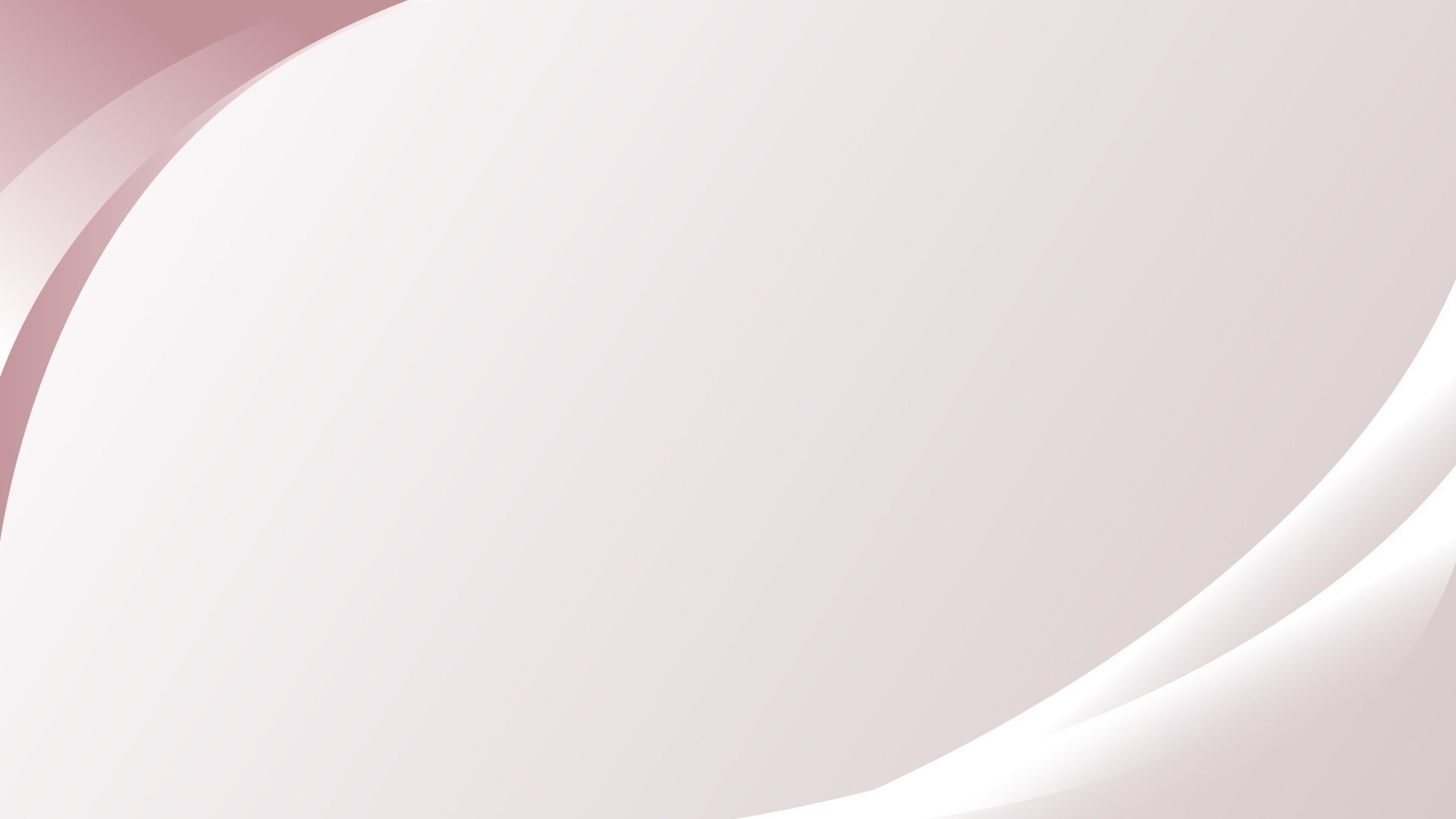 Коррекционно-развивающая работа с детьми с ТНР строится с учетом следующих принципов:
Принцип комплексного изучения ребенка с тяжелыми нарушениями речи, позволяющий обеспечить всестороннюю оценку особенностей его развития.
Принцип учета возрастных особенностей обучающихся, ориентирующий на подбор и использование в процессе обследования таких методов, приемов, форм работы и лексического материала, которые соответствуют разным возрастным возможностям обучающихся.
Принцип динамического изучения обучающихся, позволяющий оценивать не отдельные, разрозненные патологические проявления, а общие тенденции нарушения речеязыкового развития и компенсаторные возможности обучающихся.
Принцип качественного системного анализа результатов изучения ребенка, позволяющий отграничить физиологически обоснованные несовершенства речи, выявить характер речевых нарушений у обучающихся разных возрастных и этиопатогенетических групп и, соответственно с этим, определить адекватные пути и направления коррекционно-развивающей работы для устранения недостатков речевого развития обучающихся дошкольного возраста.
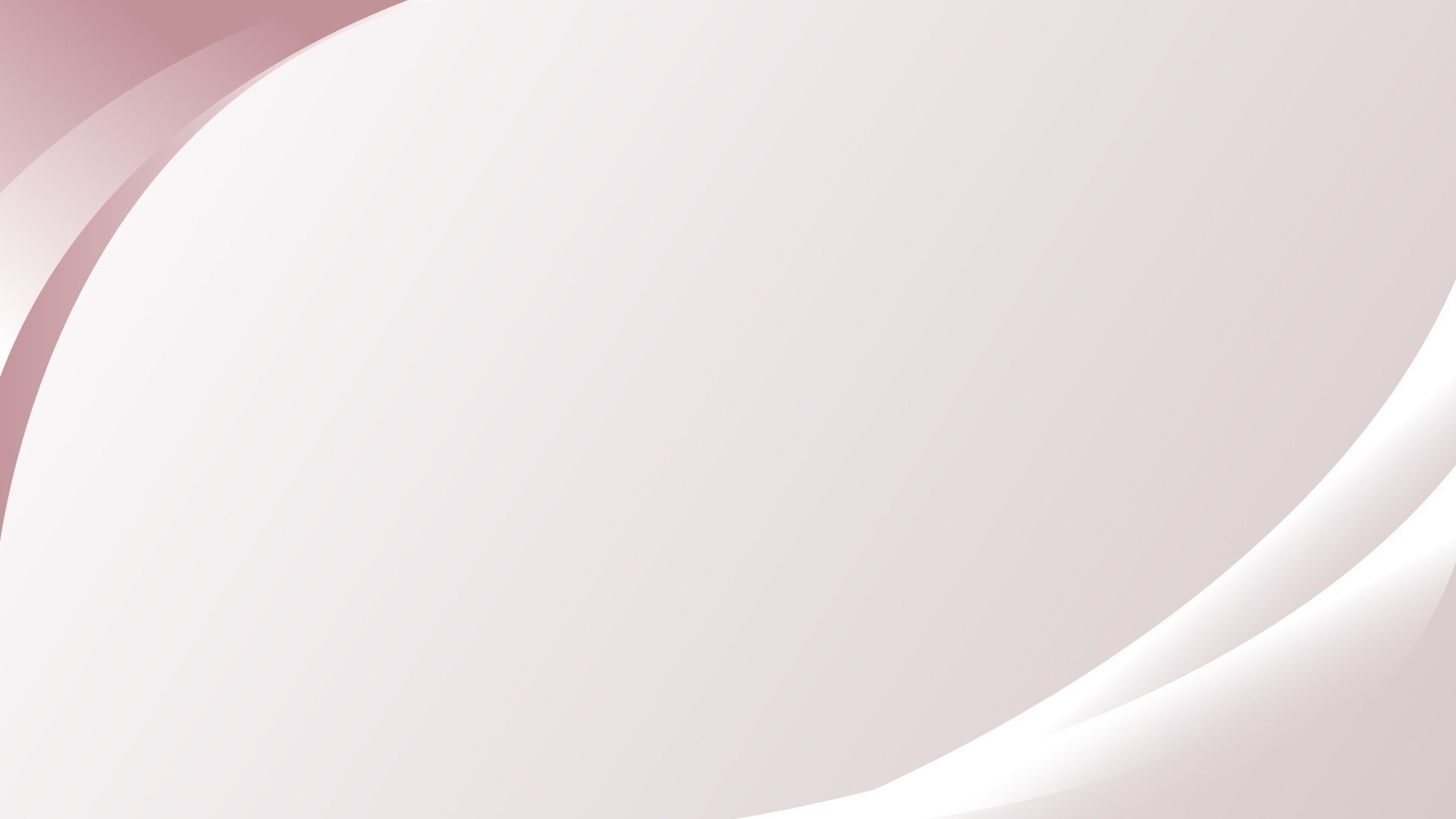 АОП ДО  предусмотрена система мониторинга динамики развития обучающихся, динамики их образовательных достижений, основанная на методе наблюдения и включающая:
1.педагогические наблюдения, педагогическую диагностику, связанную с оценкой эффективности педагогических действий с целью их дальнейшей оптимизации;
2. детские портфолио, фиксирующие достижения ребенка в ходе образовательной деятельности;
3. карты развития ребенка с ОВЗ;
4. различные шкалы индивидуального развития ребенка с ОВЗ.
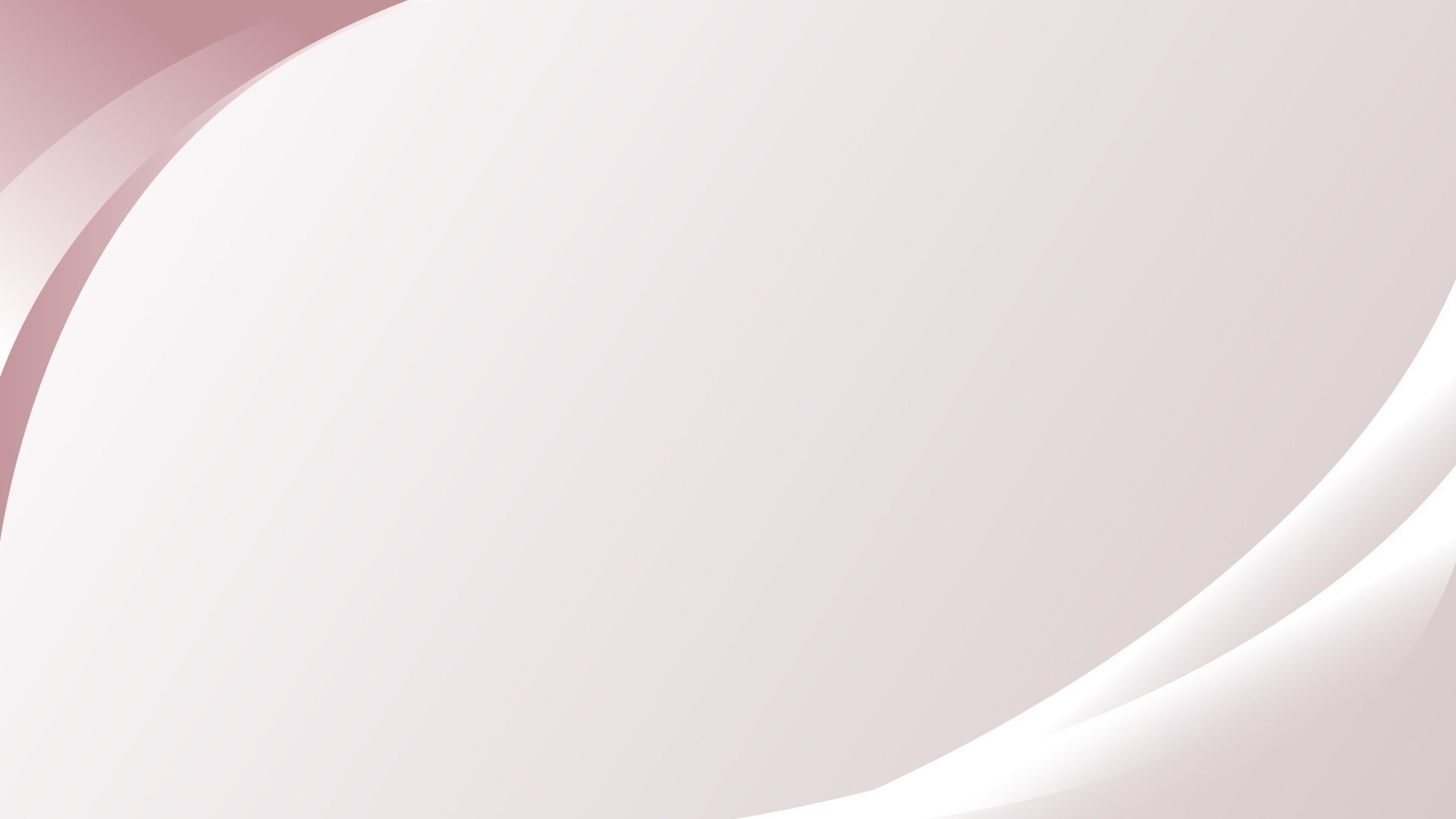 Целевые  ориентиры  на  этапе  завершения  освоения  АОП ДО  воспитанника с ТНР
- обладает сформированной мотивацией к школьному обучению;- усваивает значения новых слов на основе знаний о предметах и явлениях окружающего мира;- употребляет слова, обозначающие личностные характеристики, многозначные;- умеет подбирать слова с противоположным и сходным значением;- правильно употребляет основные грамматические формы слова;- составляет различные виды описательных рассказов;
- осознает слоговое строение слова, осуществляет слоговой анализ и синтез слов;
- правильно произносит звуки (в соответствии с онтогенезом);
- владеет основными видами продуктивной деятельности, проявляет инициативу и самостоятельность в разных видах деятельности: в игре, общении, конструировании;
выбирает род занятий, участников по совместной деятельности, избирательно и устойчиво взаимодействует с детьми;
участвует в коллективном создании замысла в игре и на занятиях;
регулирует свое поведение в соответствии с усвоенными нормами и правилами, проявляет кооперативные умения в процессе игры, соблюдая отношения партнерства, взаимопомощи, взаимной поддержки;
отстаивает усвоенные нормы и правила перед ровесниками и педагогическим работником, стремится к самостоятельности, проявляет относительную независимость от педагогического работника;
использует в играх знания, полученные в ходе экскурсий, наблюдений, знакомства с художественной литературой, картинным материалом, народным творчеством, историческими сведениями, мультфильмами;
использует в процессе продуктивной деятельности все виды словесной регуляции: словесного отчета, словесного сопровождения и словесного планирования деятельности;
определяет пространственное расположение предметов относительно себя, геометрические фигуры;
определяет времена года, части суток;
самостоятельно получает новую информацию (задает вопросы, экспериментирует);
пересказывает литературные произведения, составляет рассказ по иллюстративному материалу;
составляет рассказы по сюжетным картинкам и по серии сюжетных картинок;
владеет предпосылками овладения грамотой;
- проявляет интерес к произведениям народной, классической и современной музыки, к музыкальным инструментам.
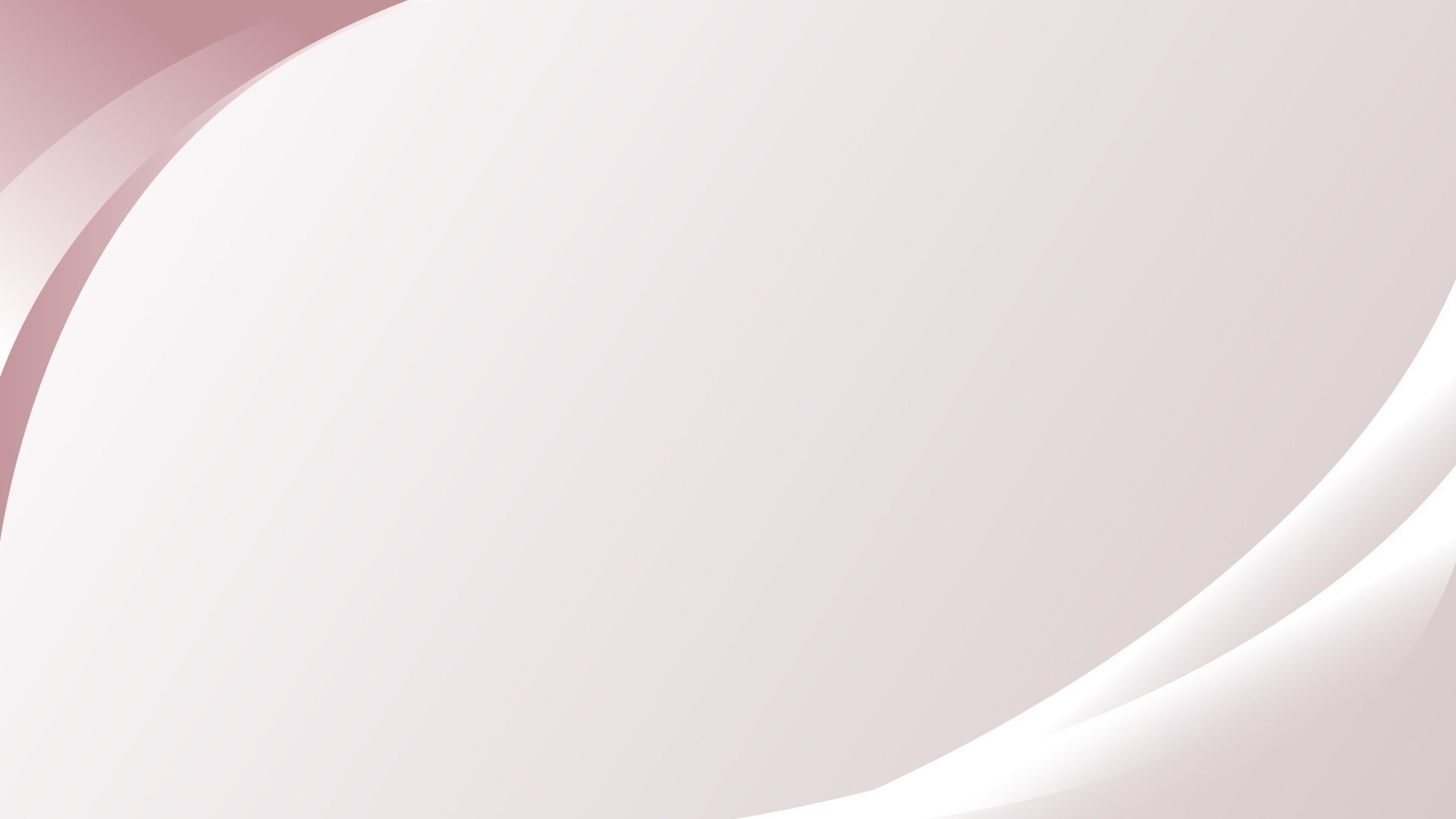 Особенности  взаимодействия  педагогического  коллектива  с  семьями дошкольников  с  ТНР:
1. Формирование базового доверия к миру, к людям, к себе - ключевая задача периода развития ребенка в период дошкольного возраста.
2. С возрастом число близких людей увеличивается. В этих отношениях ребенок находит безопасность и признание, они вдохновляют его исследовать мир и быть открытым для нового. Значение установления и поддержки позитивных надежных отношений в контексте реализации Программы сохраняет свое значение на всех возрастных ступенях.
3. Процесс становления полноценной личности ребенка происходит под влиянием различных факторов, первым и важнейшим из которых является семья. Именно родители (законные представители), семья в целом, вырабатывают у обучающихся комплекс базовых социальных ценностей, ориентации, потребностей, интересов и привычек.
4. Взаимодействие педагогических работников ДОО с родителями (законными представителями) направлено на повышение педагогической культуры родителей (законных представителей). Задача педагогических работников - активизировать роль родителей (законных представителей) в воспитании и обучении ребенка, выработать единое и адекватное понимание проблем ребенка.
5. Укрепление и развитие взаимодействия ДОО и семьи обеспечивают благоприятные условия жизни и воспитания ребенка, формирование основ полноценной, гармоничной личности. Главной ценностью педагогической культуры является ребенок - его развитие, образование, воспитание, социальная защита и поддержка его достоинства и прав человека.
6. Основной целью работы с родителями (законными представителями) является обеспечение взаимодействия с семьей, вовлечение родителей (законных представителей) в образовательный процесс для формирования у них компетентной педагогической позиции по отношению к собственному ребенку.
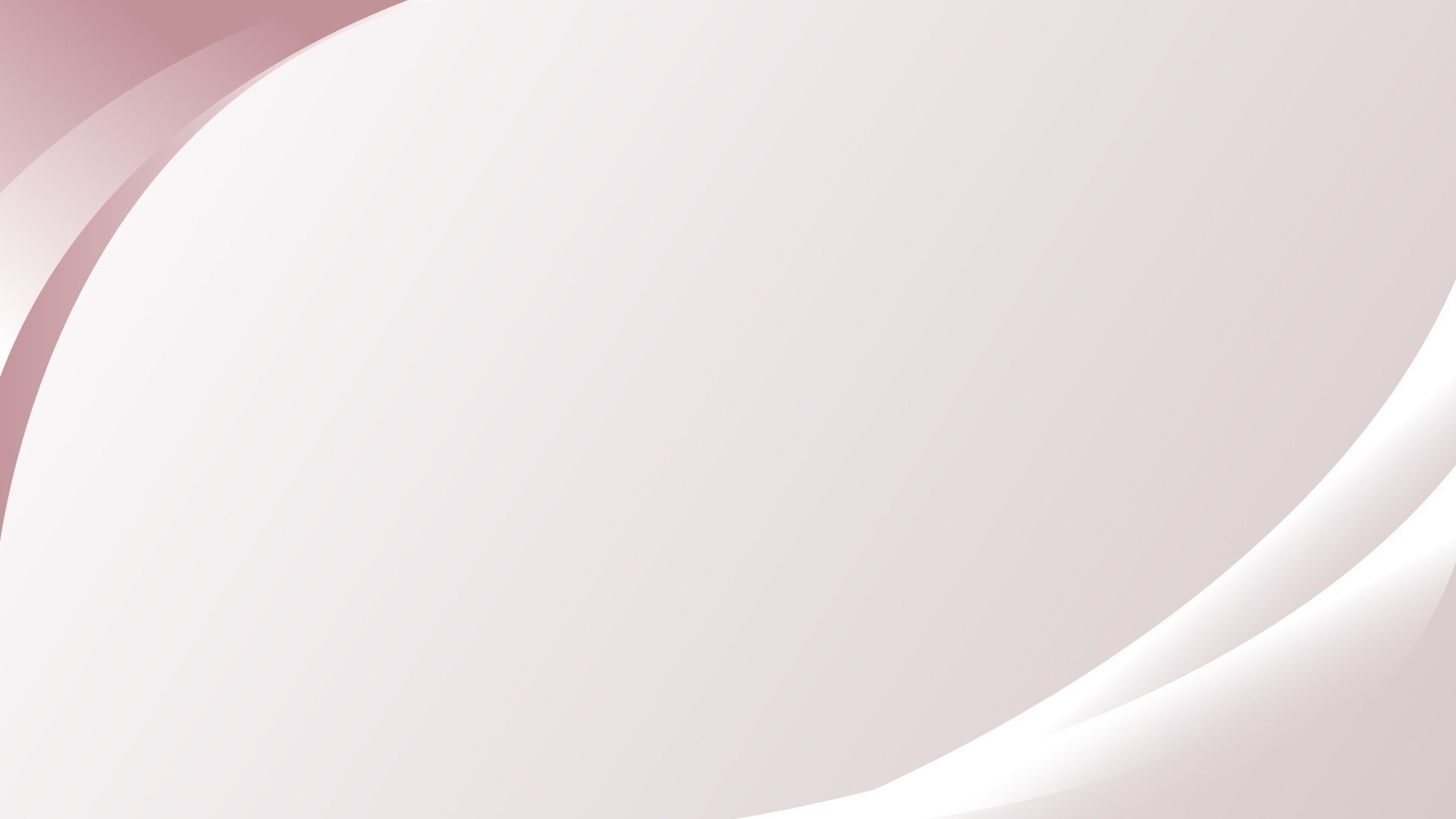 Работа, обеспечивающая  взаимодействие  семьи  и  ДОУ  включает следующие направления:
аналитическое - изучение семьи, выяснение образовательных потребностей ребенка с ТНР и предпочтений родителей (законных представителей) для согласования воспитательных воздействий на ребенка;
коммуникативно-деятельностное - направлено на повышение педагогической культуры родителей (законных представителей); вовлечение родителей (законных представителей) в воспитательно-образовательный процесс; создание активной развивающей среды, обеспечивающей единые подходы к развитию личности в семье и детском коллективе;
информационное - пропаганда и популяризация опыта деятельности Организации; создание открытого информационного пространства (сайт Организации, форум, группы в социальных сетях).
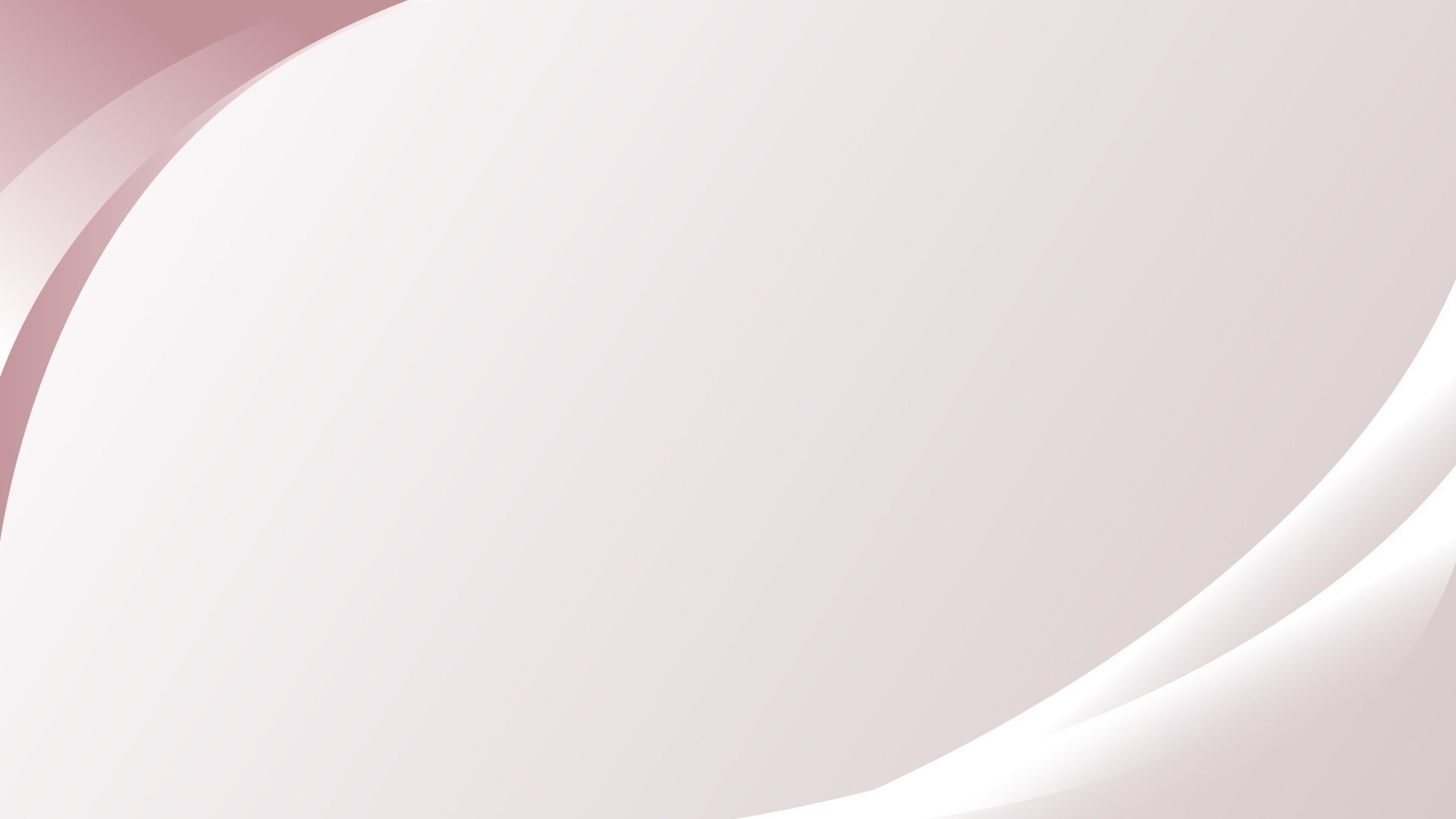 Формы организации психолого-педагогической помощи семье
коллективные формы взаимодействия
индивидуальные формы взаимодействия
формы наглядного информационного обеспечения
открытые занятия специалистов и воспитателей
совместные и семейные проекты различной направленности
опосредованное интернет-общение